Updates in CottonGenAn Integrated Web-Database for Cotton Genomics, Genetics and Breeding Data
Jing Yu1,  Sook Jung1, Chun-Huai Cheng1,  Stephen Ficklin1, Taein Lee1, Ping Zheng1, Don Jones2, Richard Percy3, Dorrie Main1
1. Washington State University, 2. Cotton Incorporated, 3. USDA-ARS
2014 PAG Computer Demo
San Diego, California
About CottonGen
A community database to further enable basic, translational and applied cotton research.


Built using the open-source, user-friendly, Tripal database infrastructure used by several other databases


Consolidates  and expand CottonDB and CMD to include transcriptome, genome sequence and breeding data, and data mining tools
CottonGen’s First Year Progress
Setting Queries
Web page development
Add Tools
CottonDB data in Chado
CottonGen
Released
Develop ICGI website
Tripal  instance created
CottonDB on WSU servers
CottonGen’s Second Year
<New Features and New Data>
ARS digital images
China & UZ germplasm evaluations
New SSR and SNP markers
Data download, submission, FAQ,
Tutorials
Trait, QTL, Publication searches
CottonGen published in Nucl. Acids Res.
ICGI election system & website
D5 genome assemblies & annotations
http://www.cottongen.org/
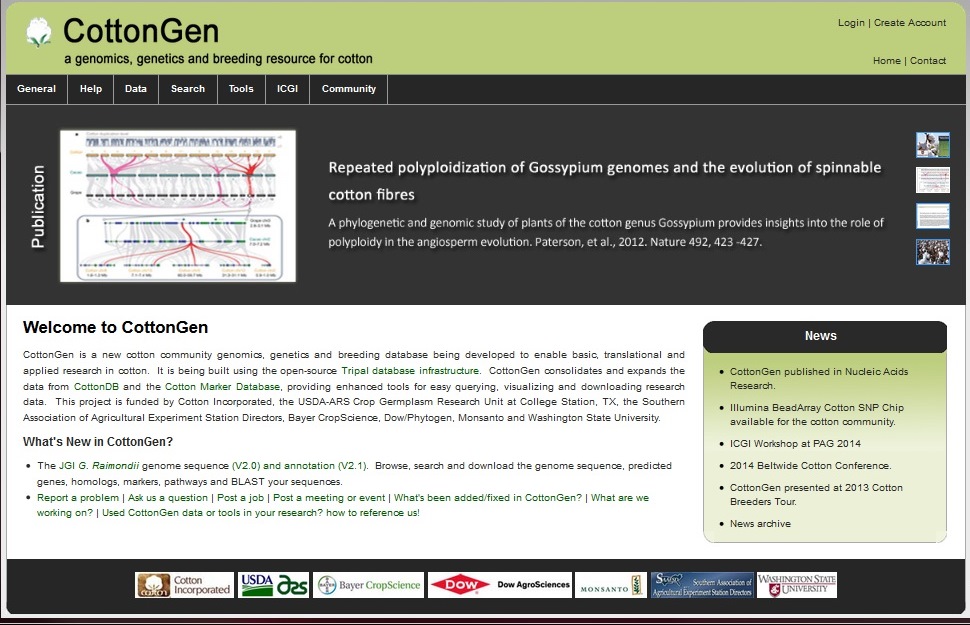 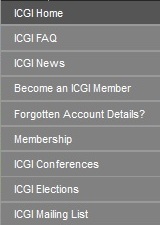 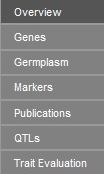 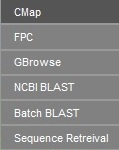 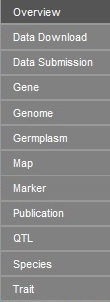 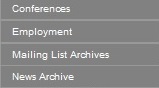 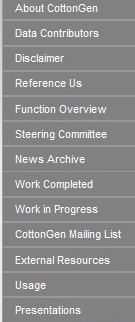 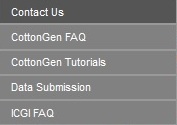 Genome Sequencing Data
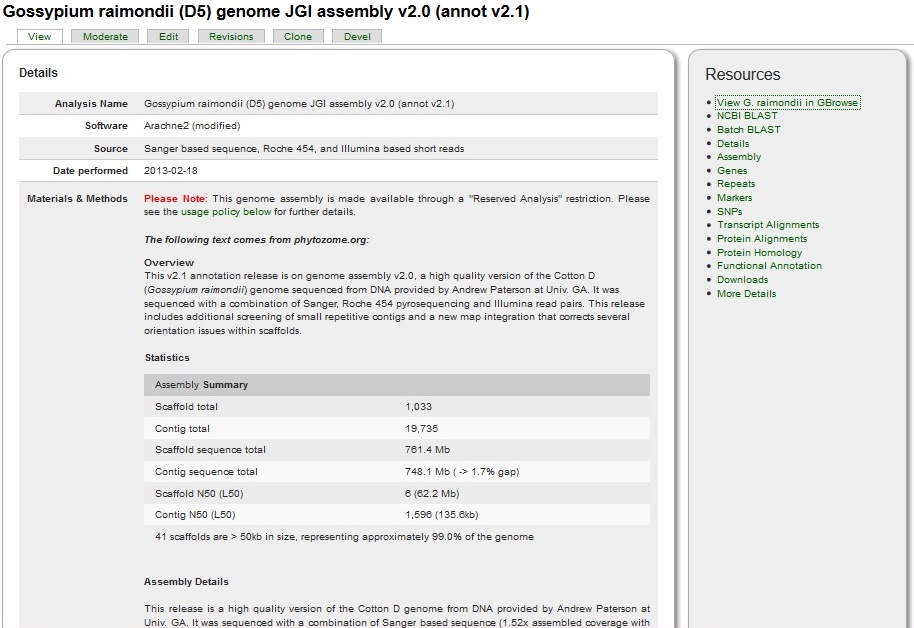 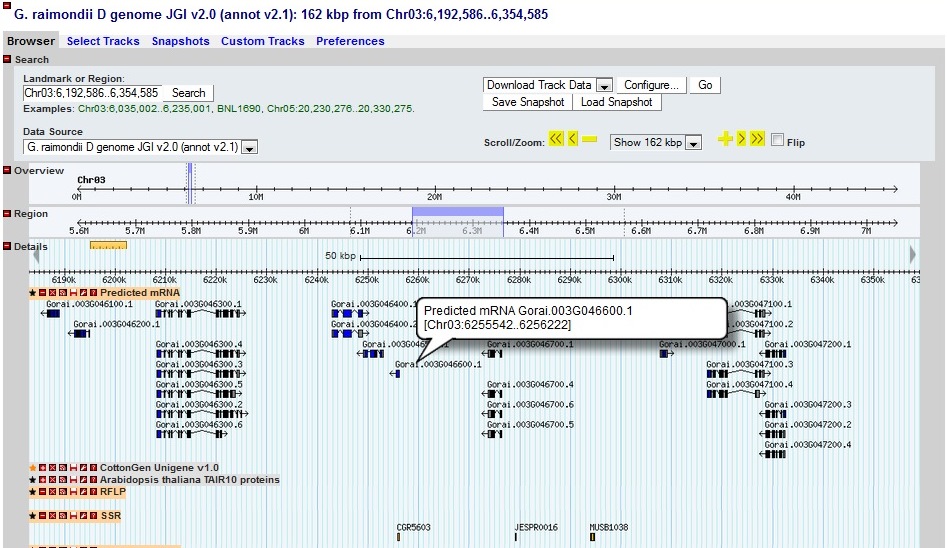 Species
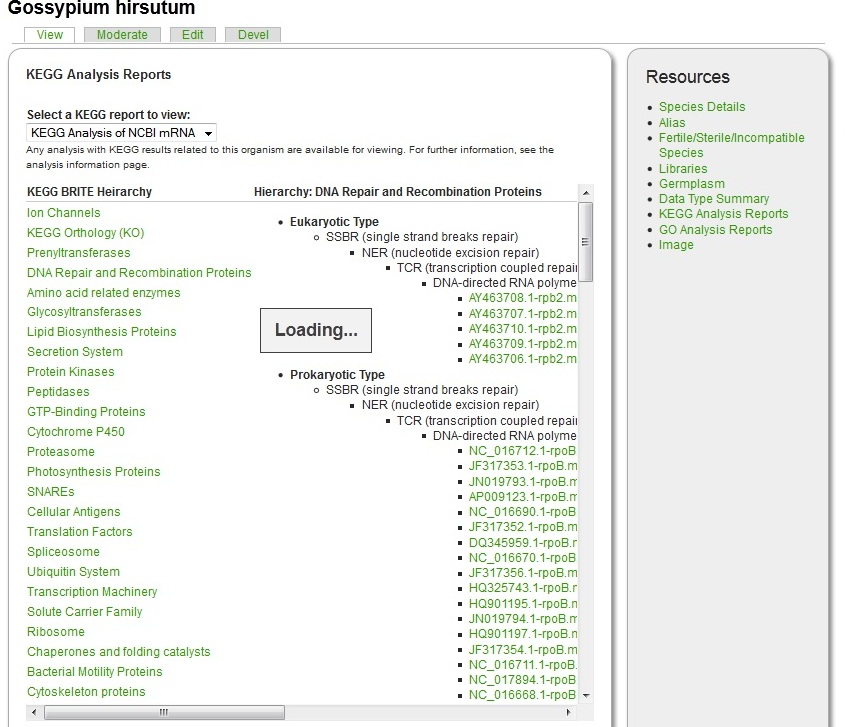 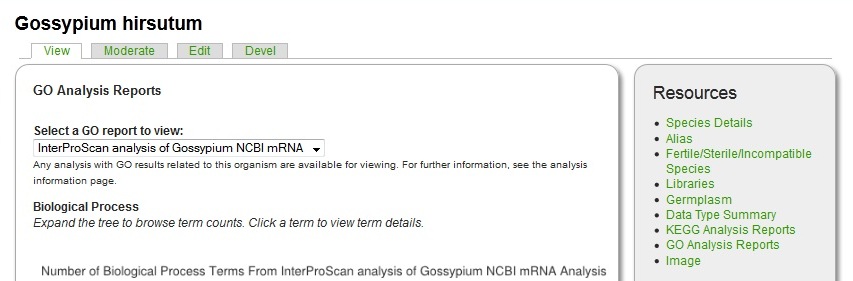 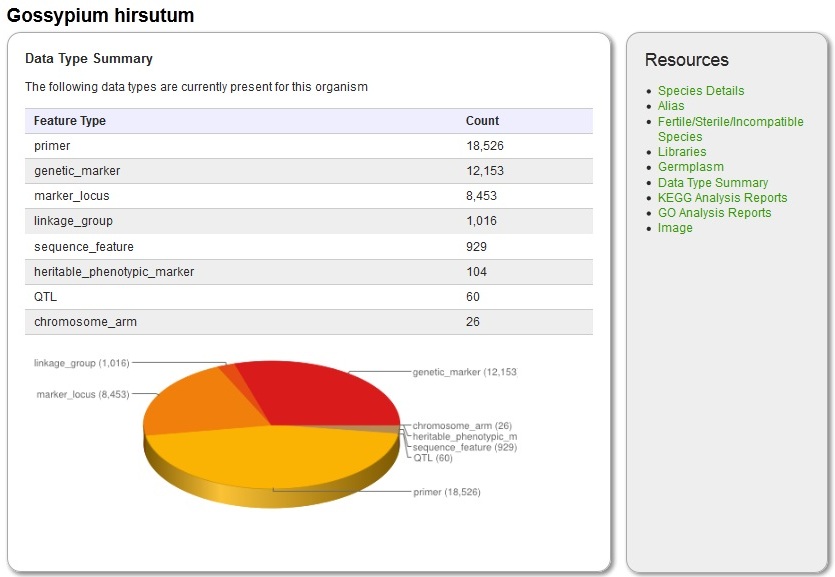 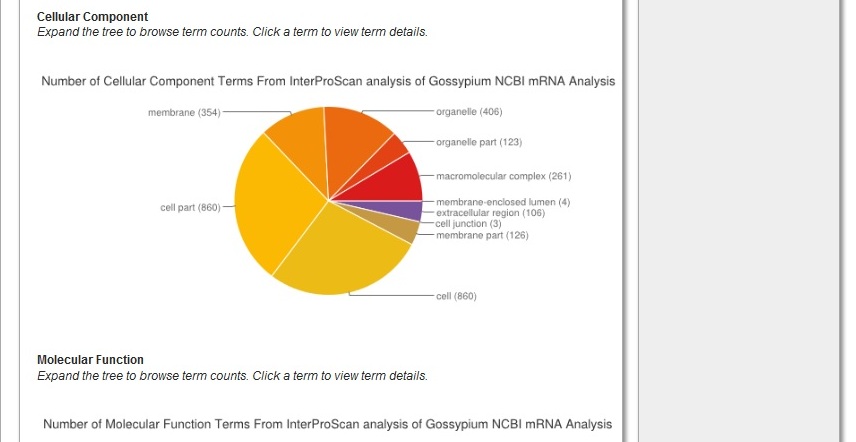 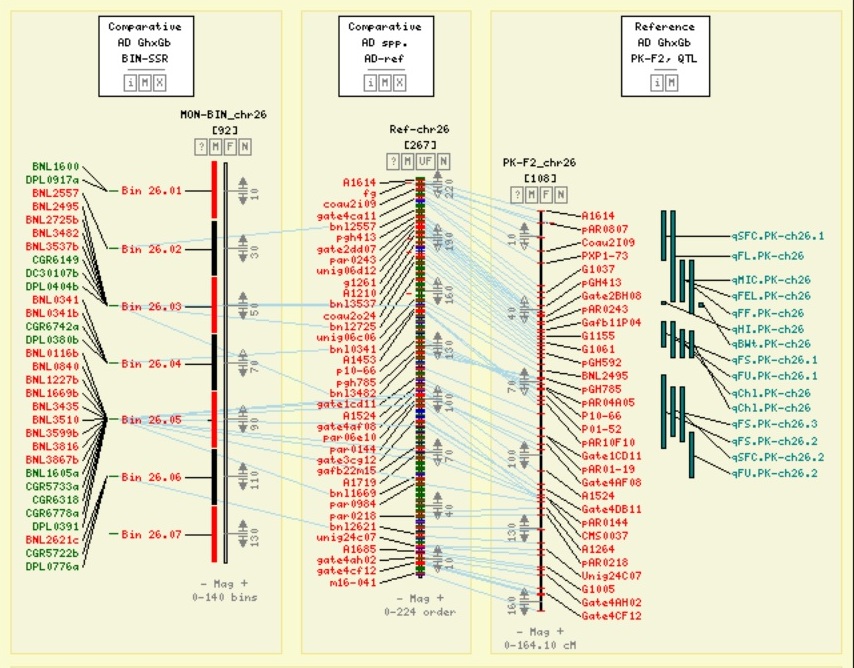 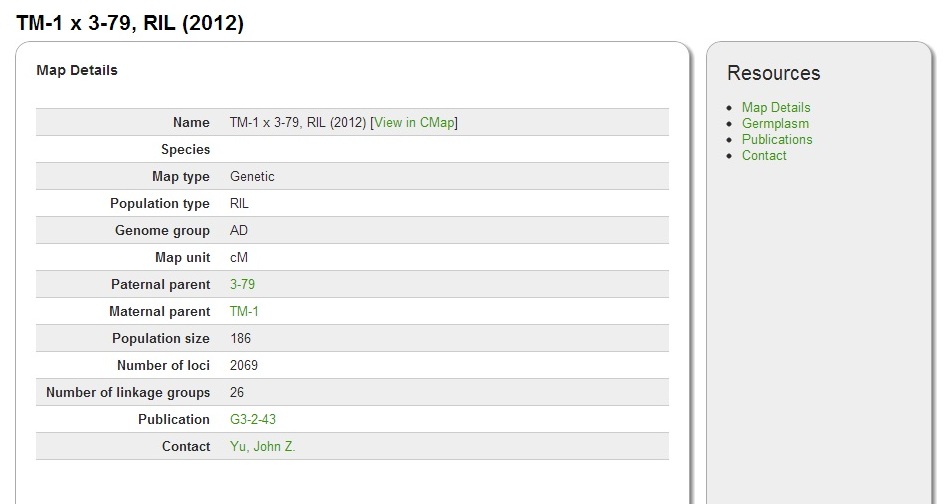 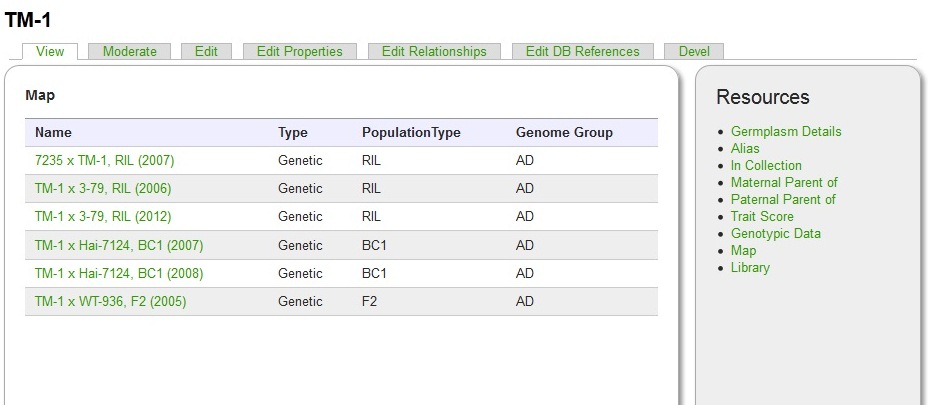 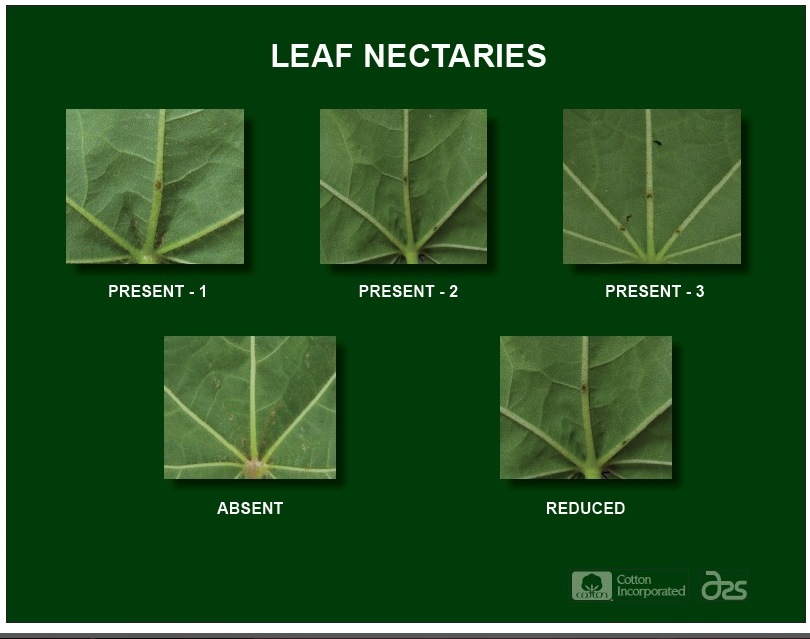 Germplasm Images
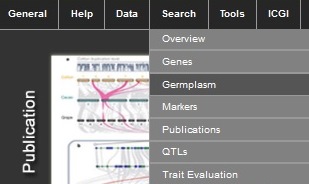 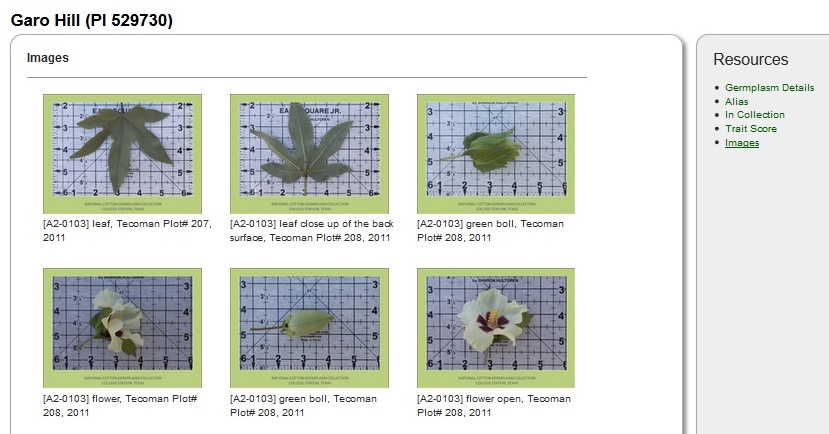 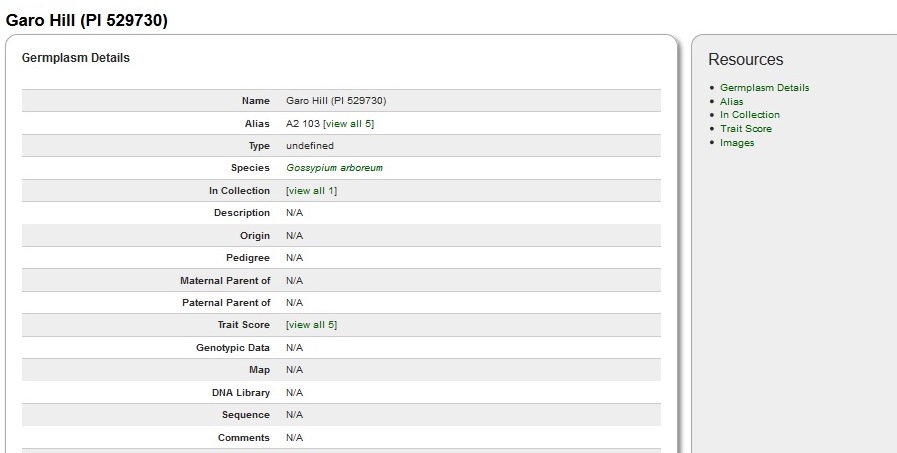 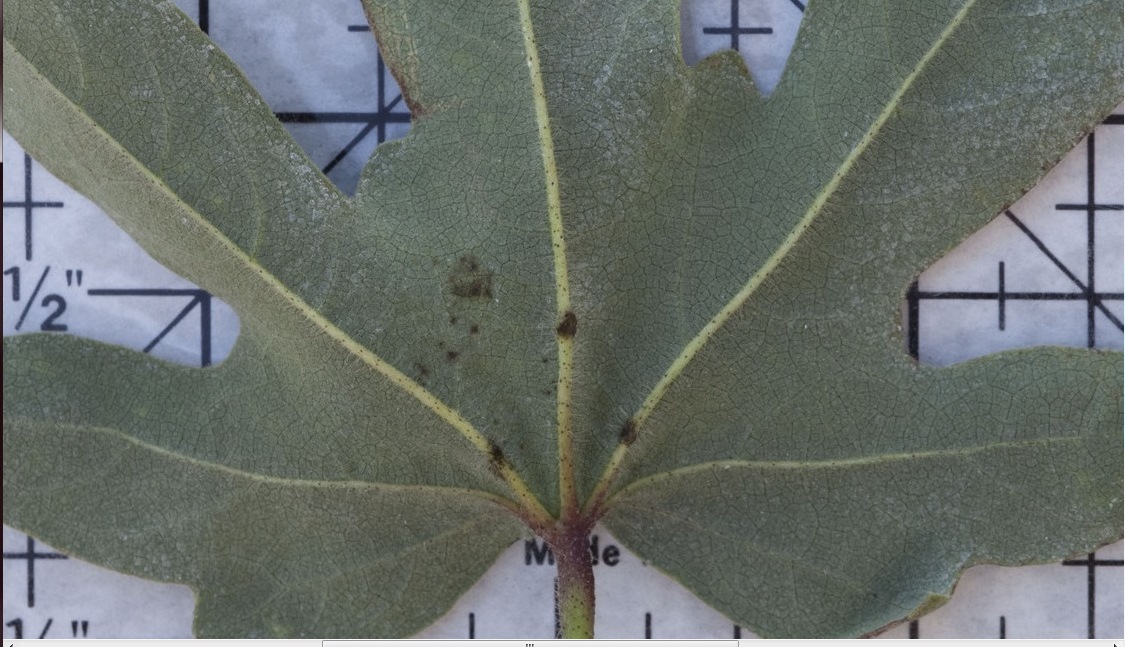 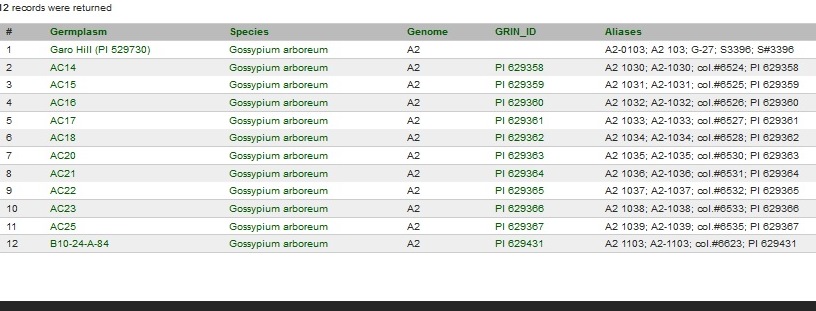 How can I find images for ‘A2 103’?
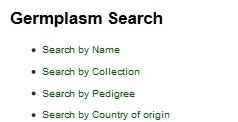 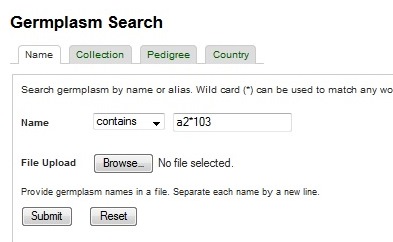 Gene/Sequence Search
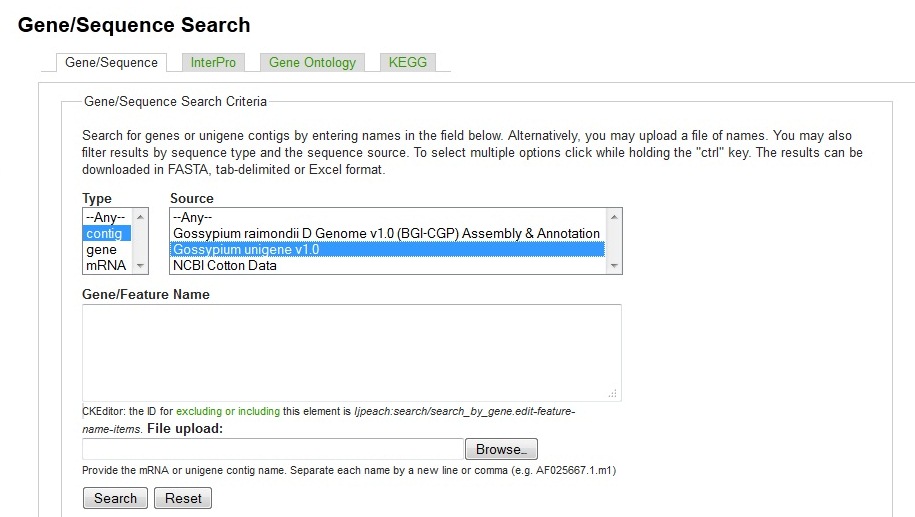 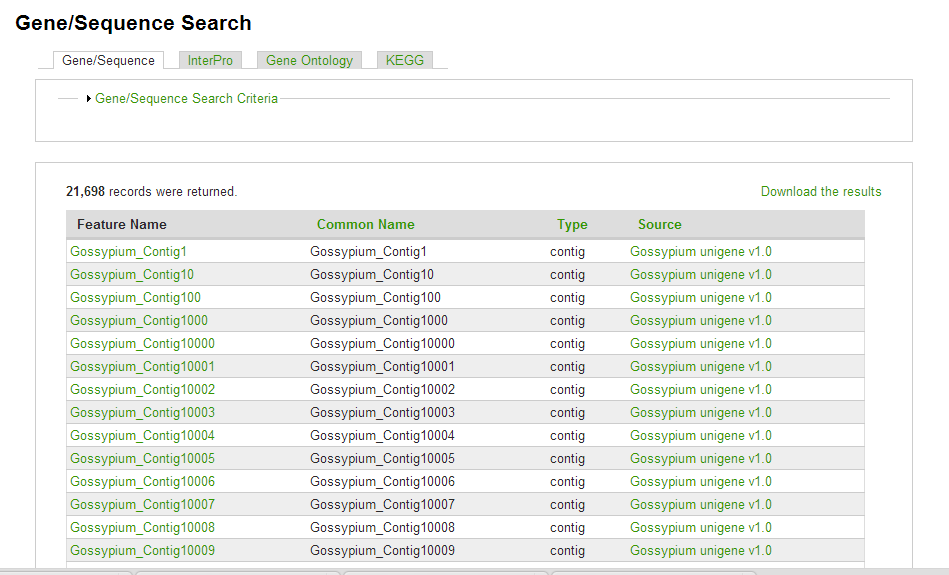 Gene/Sequence Page
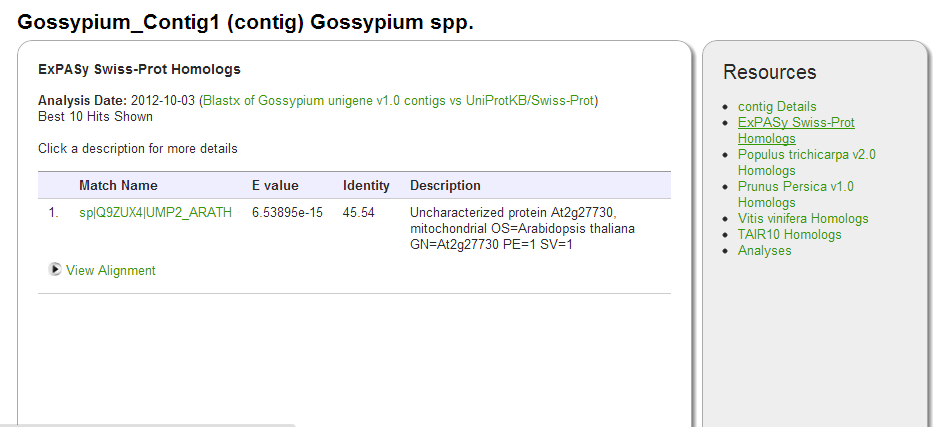 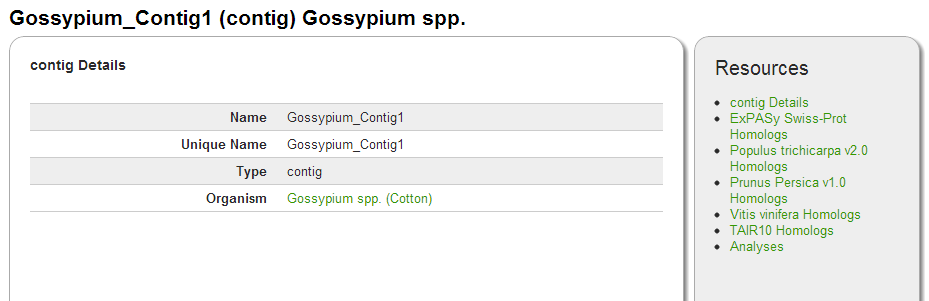 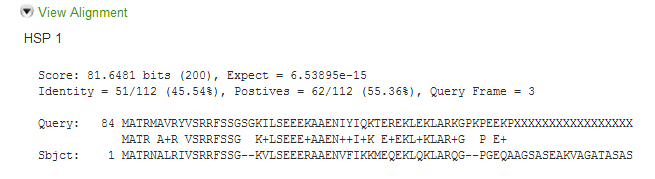 Gene/Sequence Search cont.
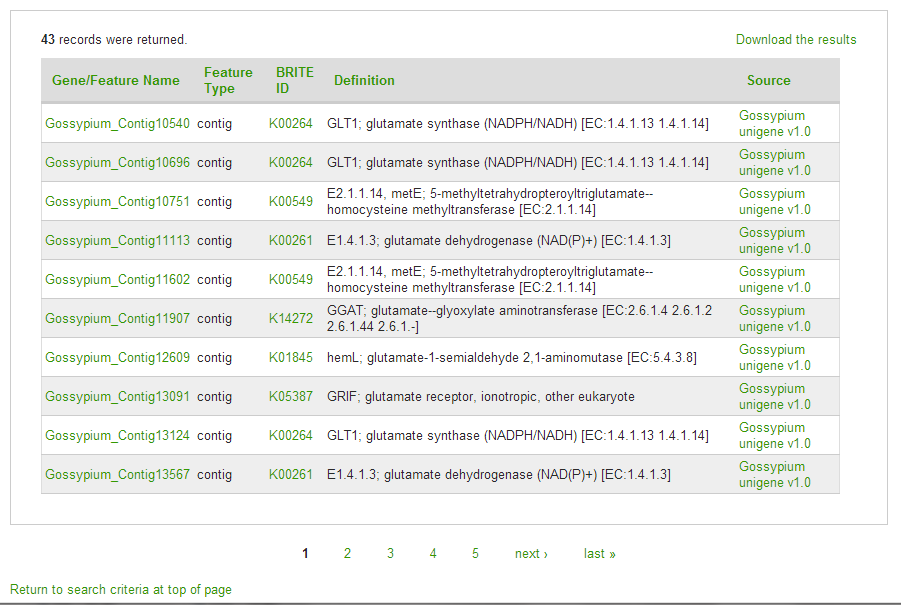 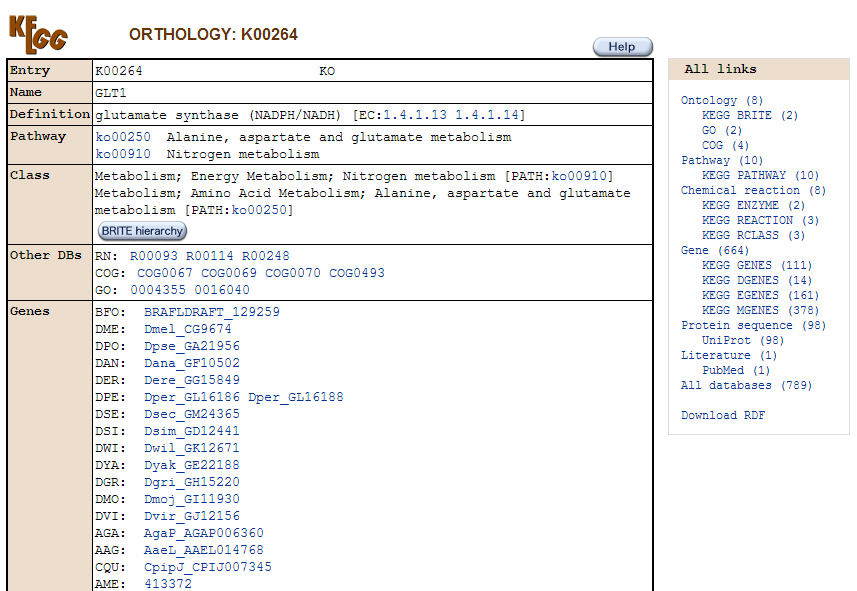 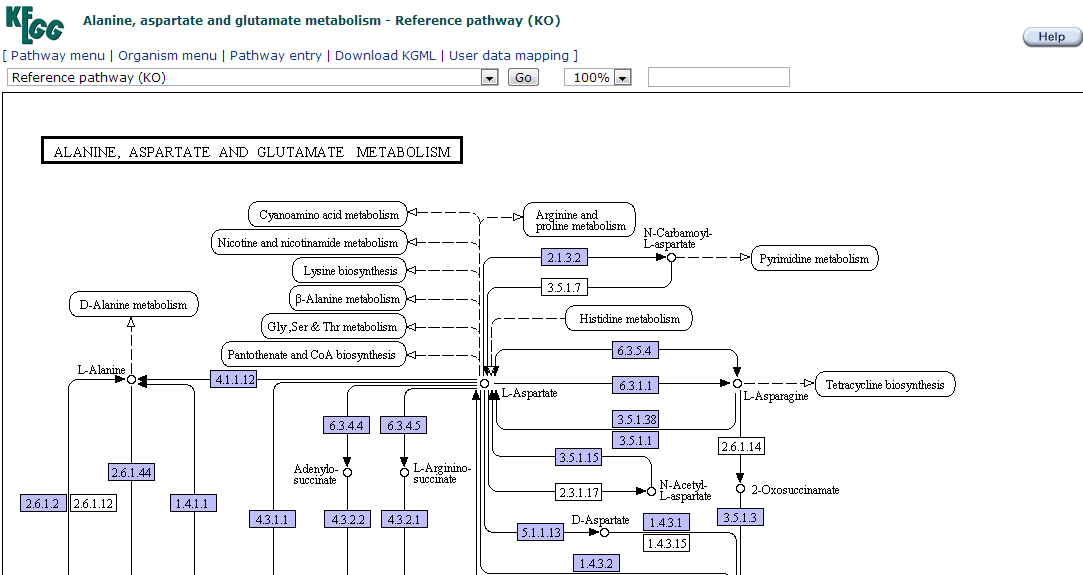 Trait Search Examples
Sample Question:

I would like to select parents with
a) 2.5% span length >= 1.2
b) Micronaire between 4-4.3
c) maximum genetic diversity
Search Steps
From Navigation Bar, click “Search”, then select “Trait Evaluation”

From new window, select “Quantitative Traits”
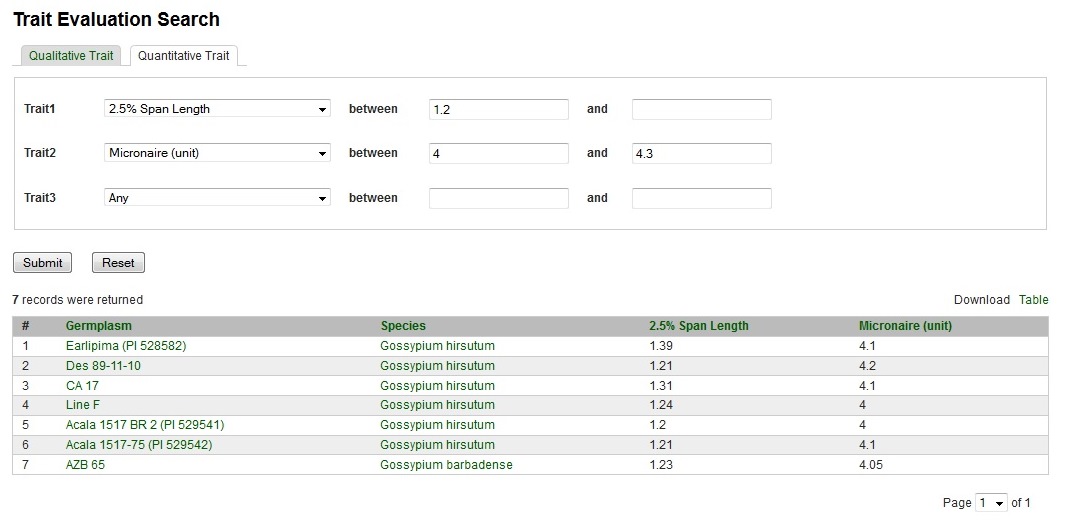 3. Select “2.5% Span Length”, set minimum value =1.2

4. Select “Micronaire” , set value between 4 and 4.3, then “Submit” query
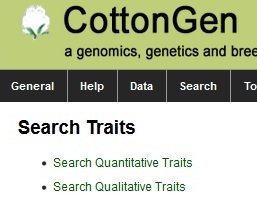 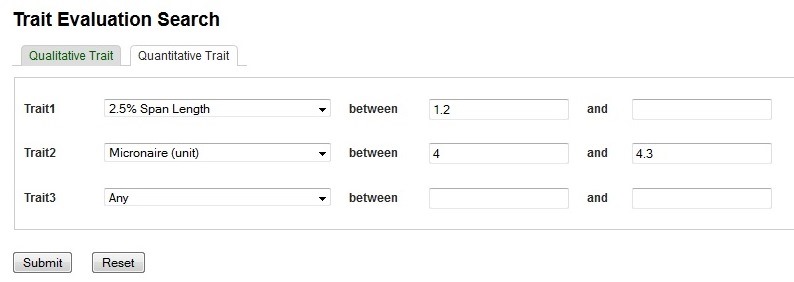 Search criteria:
2.5% span length >= 1.2
Mirconaire btw 4 - 4.3
Find out more information from links
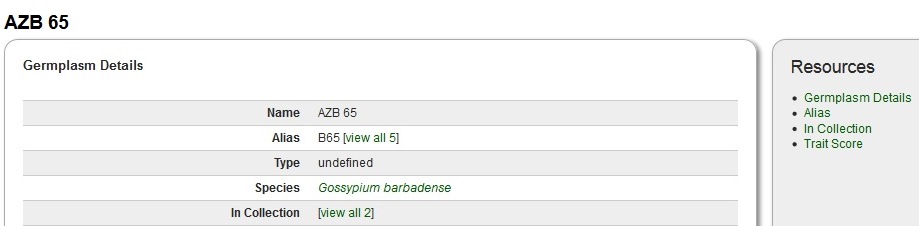 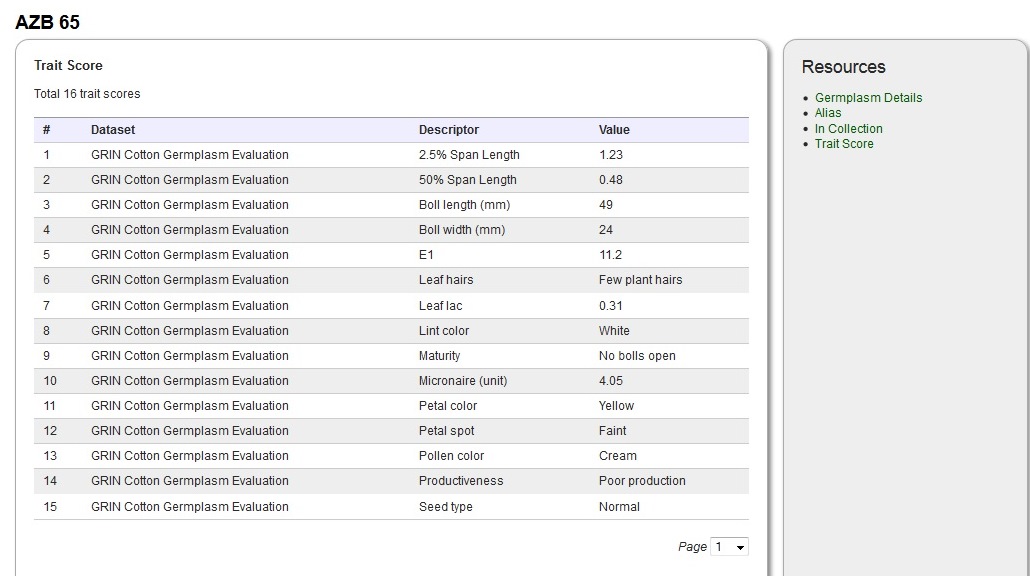 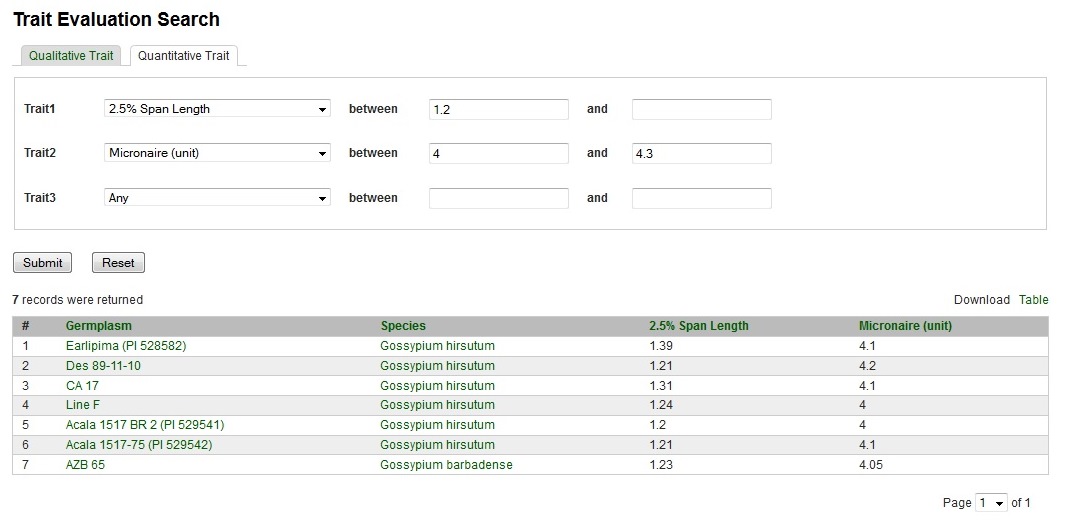 Find out more information from links
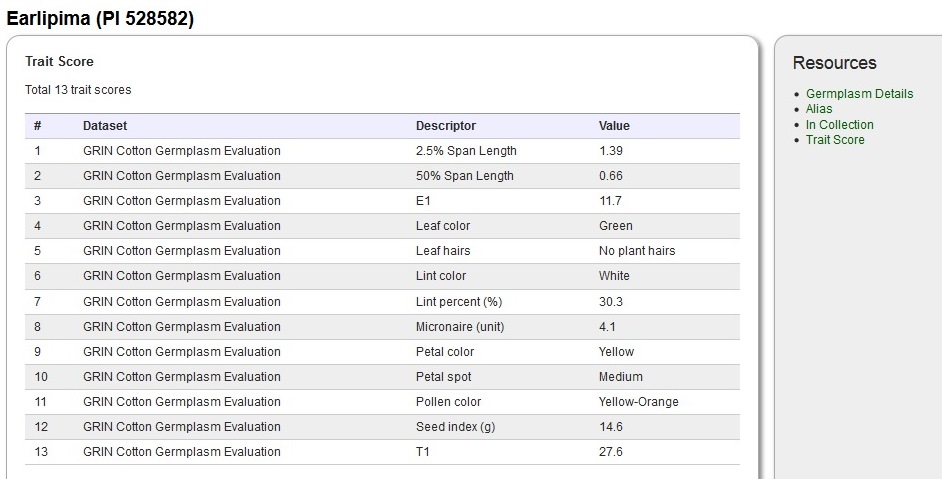 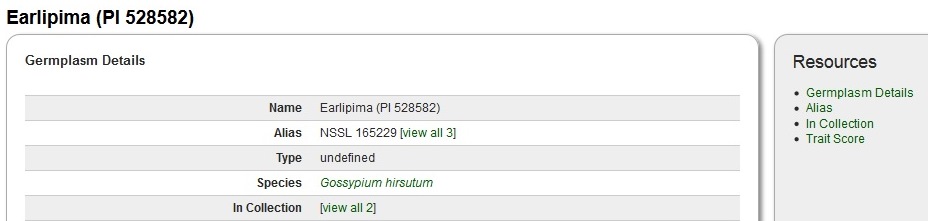 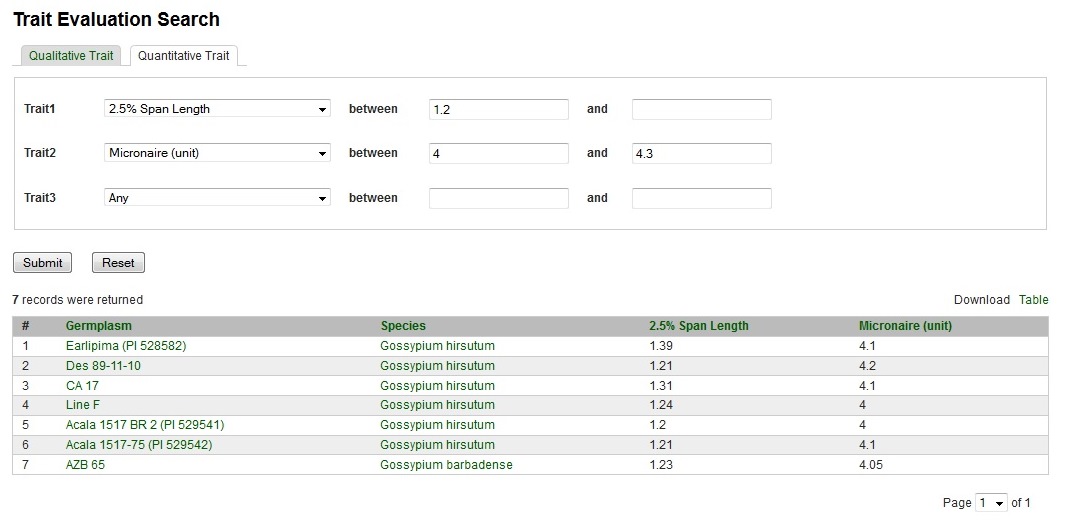 Germplasm Search
Sample Question:

Find all germplasm with 
Deltapine 90 in their pedigree
Search Steps
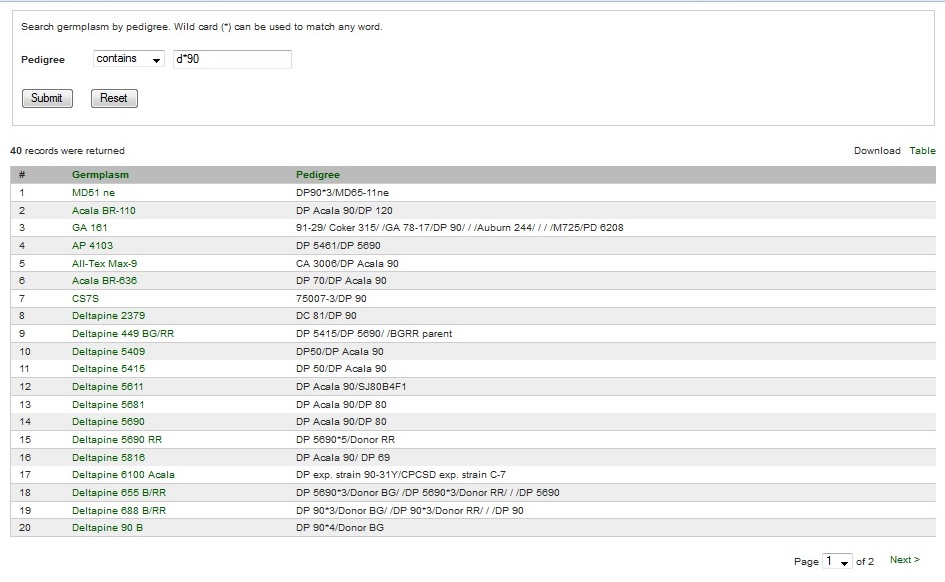 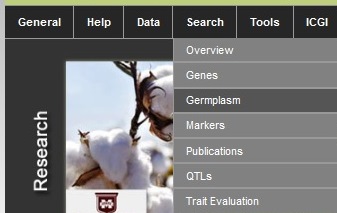 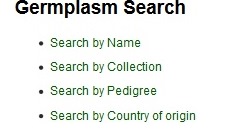 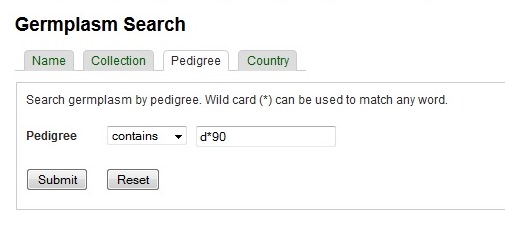 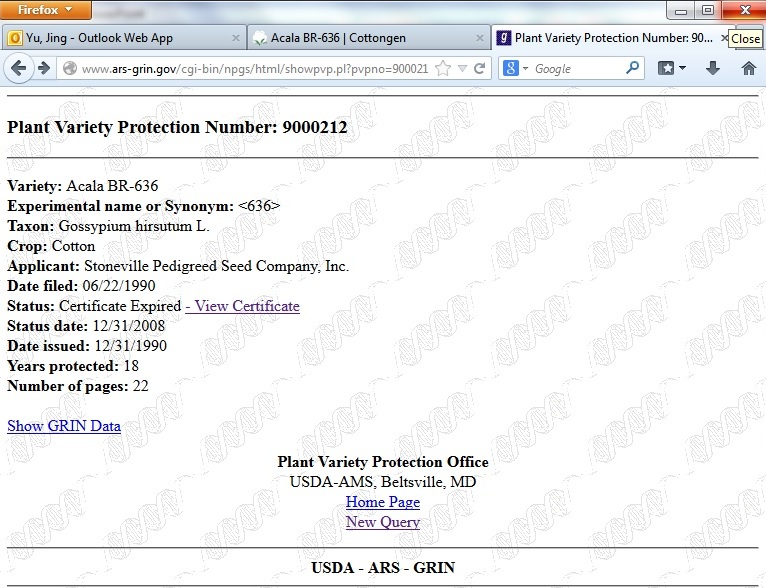 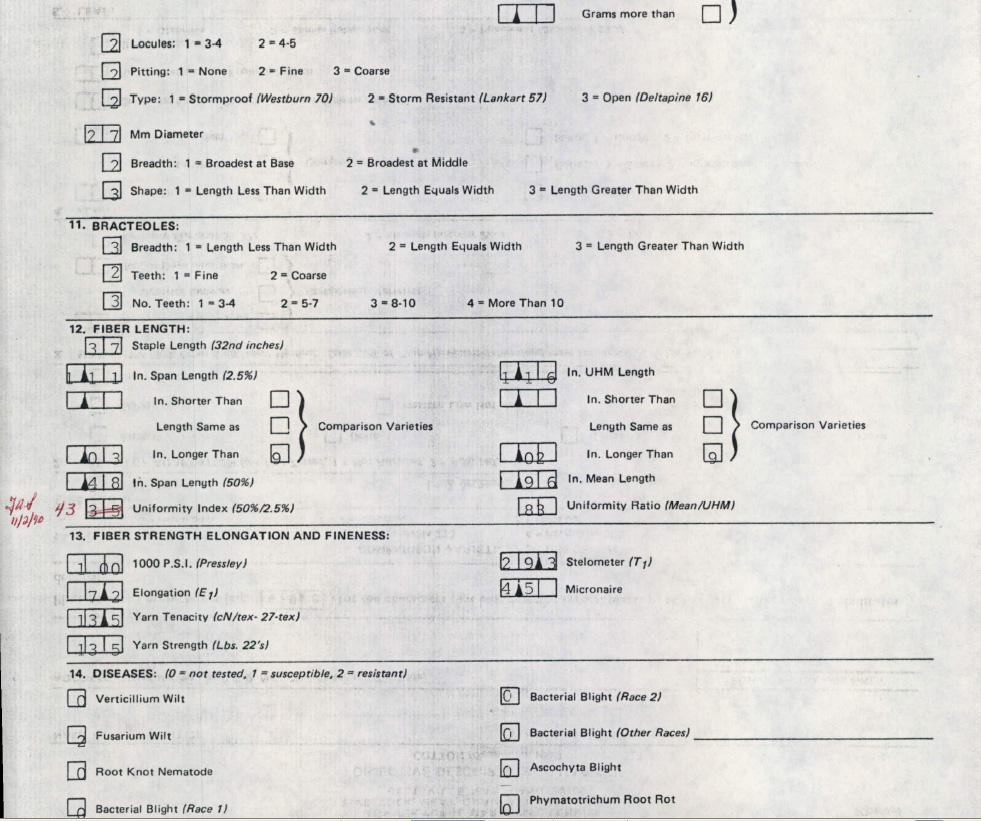 Find out more information by clicks
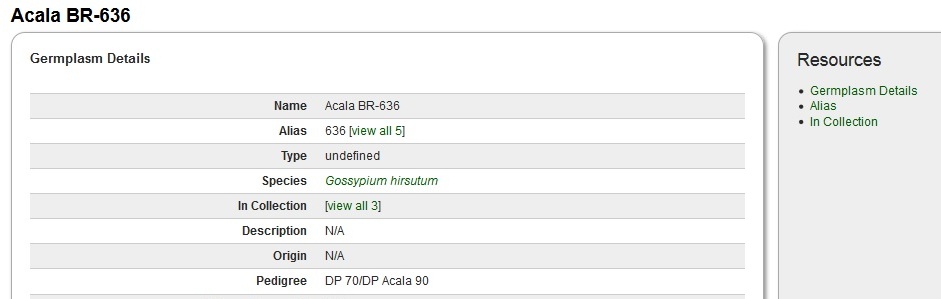 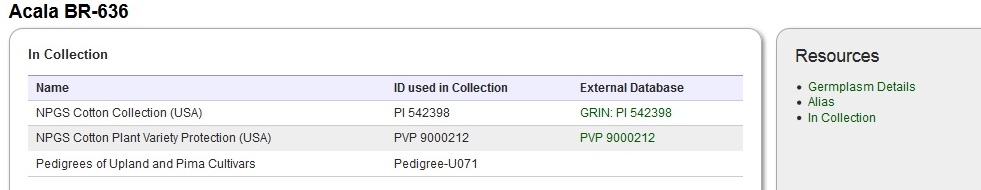 Future Work
2nd set of digital images from ARS College Station, TX


New germplasm evaluation data from ARS College Station, TX

Implement more tools for genome annotation and breeder communities.


Implement GBrowse-Syn, a GBrowse-based synteny browser.
Acknowledgements
Industry Funding
Cotton Incorporated, Bayer CropScience, Dow/Phytogen, Monsanto,  Association of Agricultural Experiment Station Directors

 Government Funding
USDA ARS
USDA NIFA AFRI and SCRI programs (funding Mainlab Tripal  and GenSAS Development)
 
 University Support
Washington State University, Texas A&M, Clemson University
 Community of Cotton Researchers
THANKS FOR YOUR ATTENTION!
Questions?